SECTION 1:
INTRODUCTION
2
WHAT YOU WILL LEARN TODAY
What are credit reports and credit scores
What information is included in a credit report
How lenders use credit reports and credit scores
Why you should check your credit report every year  
How to order your credit report and credit score
3
CREDIT REPORTS CAN INCLUDE(more than one answer may be correct)
Your credit cards and loans
Your mobile phone account
Your Facebook posts
Your mortgage
All of the above
4
ANSWER
a.   Your credit cards and loans
Your mobile phone account
d.   Your mortgage
5
TRUE OR FALSE?
When it comes to credit scores,the lower the number, the better.
6
ANSWER
FALSE: 
The higher the credit score, the better.
7
MISSED PAYMENTS GENERALLY STAY ON YOUR CREDIT REPORT
For 1 year
For up to 6 years
Forever
Only as long as you want them to
8
ANSWER
b.	For up to 6 years
9
TRUE OR FALSE?
To build a credit history, you should apply for every type of credit card you can get your hands on.
10
ANSWER
FALSE: 
To build a credit history, you need to use different typesof credit over time. 
However, you shouldn't apply for too many sources of credit within a short period of time.
11
TRUE OR FALSE?
You have to pay to order your credit report from a credit bureau.
12
ANSWER
TRUE AND FALSE:
You don't have to pay when you order your credit reportby mail or phone. If you order your credit report using oneof these methods, you'll get it by mail.
You do have to pay to get your credit report instantly online, and you usually have to pay to get your credit score.
13
SECTION 2:
Credit Report and Credit scorE basics
14
WHAT IS A CREDIT REPORT?
Summary of your credit history
Compiled by Canada’s credit bureaus:
– Equifax
– TransUnion
Based on information submitted by lenders and other companies, such as banks, credit card companies and telecommunications companies
15
WHAT’S INCLUDED IN YOURCREDIT REPORT?
When you opened each account
How much you owe
Whether you make payments on time
Whether you miss payments
Whether you go over your credit limit
16
WHAT IS A CREDIT SCORE?
A number showing how well youuse credit
Scale from 300 to 900 points
Ratings range from poor to excellent, or very poor to very good
Best score is 900
17
SAMPLE CREDIT SCORE – EQUIFAX
18
SAMPLE CREDIT SCORE – EQUIFAX
19
SAMPLE CREDIT SCORE – TRANSUNION
20
HOW ARE YOUR CREDIT REPORT AND CREDIT SCORE USED?
Determine if you are a high or low risk for credit
Set the interest rate you will be charged
Set your credit limit
Consider you for rental housing or a job
How much you pay for insurance (in some provinces)
21
PART 1: PERSONAL INFORMATION
Name
Address
Phone numbers
Date of birth
Social Insurance Number
Employment
22
PART 2: CREDIT HISTORY
Credit accounts and transactions
Mobile phone accounts
Negative banking information
Public records and registered items
Debts sent to collection agencies
Credit checks by lenders
Statements and alerts
23
SAMPLE CREDIT HISTORY - EQUIFAX
24
HOW LONG DOES INFORMATION STAY ON YOUR CREDIT REPORT?
Varies according to type of information, province or territory and credit bureau
Examples:
Negative information about credit cards and loans: 6 years
Credit checks by lenders: Equifax – 3 years;TransUnion – 6 years
Bankruptcy: 6 or 7 years
25
CALCULATING YOUR CREDIT SCORE
Payment history
Use of available credit
Length of credit history
Number of credit checks 
Types of credit
26
PAYMENT HISTORY – WHAT CAN DAMAGE YOUR CREDIT SCORE?
Late payments
Missed payments
Debts sent to a collection agency
Bankruptcy
Payments withheld because of a dispute
27
TIPS
Always make payments on time and in full
If you can’t pay in full, make at least the minimum payment
If you can’t make the minimum payment, contact the lender right away
Ask if you can make a special arrangement to pay off the debt
28
USE OF AVAILABLE CREDIT
Available credit = total of the credit limits for all your credit products
Use a large % of your available credit 	– Greater risk      lower score
Use a lower % of your available credit	– Lower risk      higher score
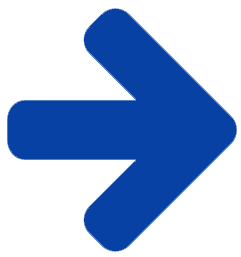 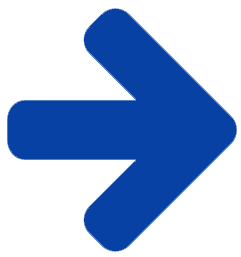 29
TIP
Try to use less than 35% of your total available credit
Example:
Credit card limit = $5,000
Line of credit limit = $10,000
Total available credit = $15,000
35% of $15,000 = $5,250
30
TIP
Keep an older account open
Use it from time to time to keepit active
31
EXAMPLE OF A CREDIT CHECK
32
TIP
Limit the number of credit applications you make withina short time
Seek credit only when you need it
33
TIP
Diversify with a variety of typesof credit — but don’t go overboard!
34
HOW TO IMPROVE YOUR CREDIT SCORE
Make payments on time and in full
If you can’t pay in full, make at least the minimum payment
If you can’t make the minimum payment, contact the lender right away
Try to use no more than 35% of total available credit
Keep an older account open to help maintain a long-term credit history
Don’t over-apply. Seek credit only when you really need it
Diversify with a mix of credit products
35
SECTION 3:
CHECKING YOUR CREDIT REPORT
36
WHAT TO LOOK FOR WHEN YOU CHECK YOUR CREDIT REPORT
Mistakes in your personal information
Errors in credit card and loan accounts
Negative information listed for too long
Accounts you didn’t open
37
HOW TO CORRECT ERRORS IN YOUR CREDIT REPORT
Dispute incorrect information
Correct errors to avoid negative consequences
Follow the credit bureaus’ procedures
If needed, add a consumer statement or fraud alert
38
EXAMPLE OF A FRAUD ALERT
39
HOW TO ORDER YOUR CREDIT REPORT AND CREDIT SCORE
Credit report by mail, telephoneand in person – free of charge
Credit report online – costs money
Credit score – usually costs money
40
CONTACT INFORMATION
Equifax
1-800-465-7166
www.equifax.ca

TransUnion
1-800-663-9980
www.transunion.ca
41
EQUIFAX APPLICATION FORM
42
TRANSUNION APPLICATION FORM
43
SECTION 4:
SUMMARY
44
SUMMARY – PART 1
Credit report: summary of your credit history 
Credit score:
– Shows how well you use credit
– Three-digit number between 300 and 900
Lenders use your report and score: Are you ahigh or low credit risk?
Negative information: Remains on your credit reportfor a fixed length of time
45
SUMMARY – PART 2
To improve your credit score:
Make payments on time and in full
If you can’t pay in full, make at least the minimum payment
If you can’t make the minimum payment, contact the lender right away to make other arrangements
Try to use no more than 35% of your total available credit
Keep an older account open to help maintain a long-term credit history
Don’t over-apply for credit
Diversify with a mix of credit types
46
SUMMARY – PART 3
Check your credit report at least once a year
Order your report from each credit bureau
Look for errors and identify fraud
Credit report:
– Order for free by mail or telephone
– Pay to order online
Credit score: usually pay to order online
47
SECTION 5:
Q & A
48
SECTION 6:
ACTIVITY
CONTACT THE FINANCIAL CONSUMER AGENCY OF CANADA
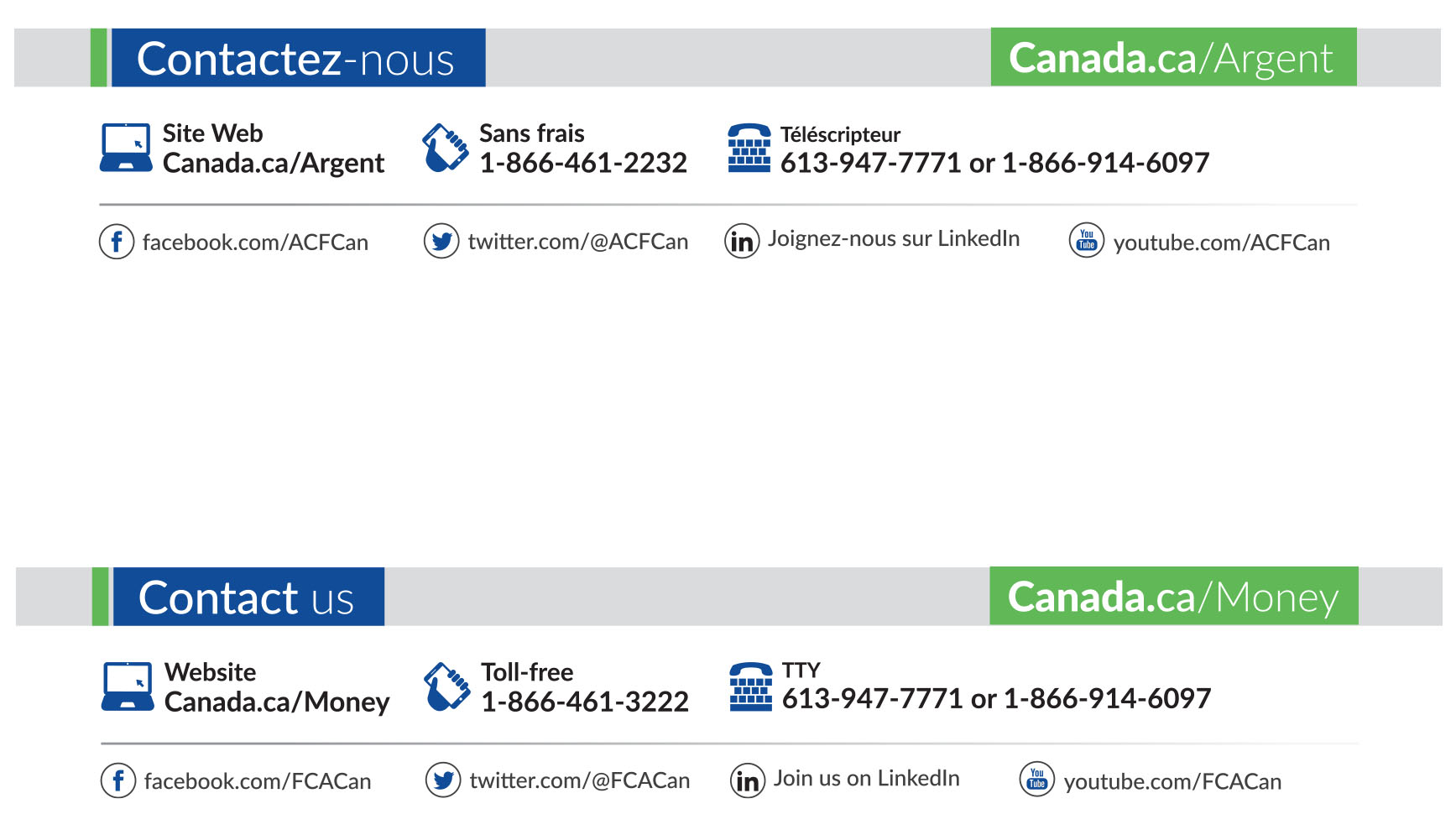 50